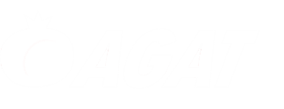 SPHERESHIELD FOR 
MICROSOFT TEAMS O365 
(EXCHANGE/ONEDRIVE/SHAREPOINT)
Compliance & Security
OVERVIEW OF AGAT SOFTWARE
PLATFORMS
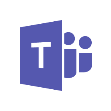 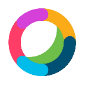 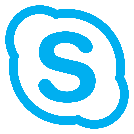 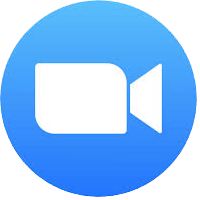 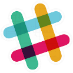 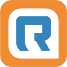 Skype
Webex
RingCentral
Teams
Slack
Zoom
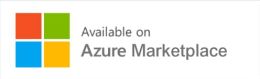 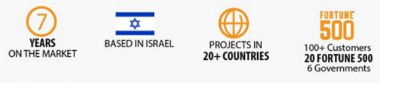 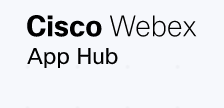 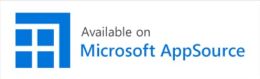 SPHERESHIELD MAIN CAPABILITES
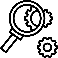 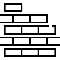 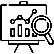 ETHICAL WALL
INLINE REAL – TIME DLP
ARCHIVE & EDISCOVERY
Inspect Content passing Through Microsoft Teams in Real Time
Control External and Internal Communications and Permissions
Compliance Archive. Search and Export Information Easily and Fast.
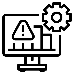 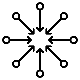 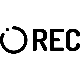 RECORDING AI COMPLIANCE ANALYSIS
CHANNEL MANAGEMENT
RISK ENGINE
Move. Archive and Export Channels in Microsoft Teams
Audio & video analysis for DLP and eDiscovery Needs
Geofencing and User and Entry Behavior Analytics (UEBA)
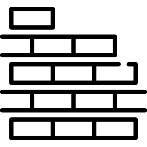 ETHICAL WALL
ETHICAL WALL
Control who can communicate with whom
Federation with external, users/ Guests
Internal communication between different AD/AAD groups/users/domains/Teams
Control specific collaboration
options
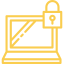 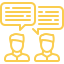 Control communication
types between users
Including:
 IM’s,
 file-sharing, Audio/Video/Screen-sharing
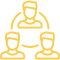 SAMPLE POLICIES: INTERNAL AND EXTERNAL
MY COMPANY
Federated Company A
Federated Company B
MY COMPANY
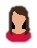 Limit Policy
Allow Policy
Block Policy
Limit Policy
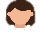 IM
IM
IM
IM
Audio/Video
Audio/Video
Audio/Video
Audio/Video
Files
Files
Group A
Files
Files
…..
…..
…..
…..
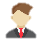 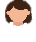 Group A
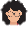 Block Policy
Block Policy
Allow Policy
IM
IM
IM
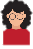 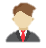 Audio/Video
Audio/Video
Audio/Video
Files
Files
Files
…..
…..
…..
Other Group
External Block Using Ethical Wall
Internal Using Ethical Wall
Group C
Group B
FEATURES
Covers all MS Teams scopes: Chat, Teams & Channels and meetings
Notifications – Popups and In-context
Auditing and reports for training and awareness
Works like a firewall – scans policies from top to bottom
NOTIFICATIONS
In content Message
Action Feedback Popup
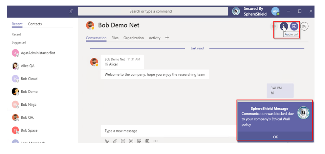 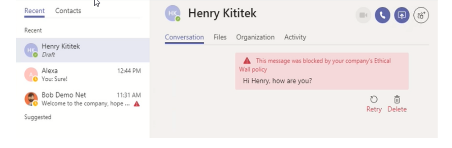 ETHICAL WALL – COMPARISON SPHERESHIELD VS MICROSOFT INFORMATION BARRIERS
REAL-TIME DLP INSPECTION
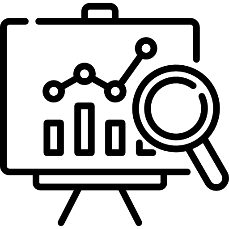 MAIN FEATURES
Inspect messages, Files (Audio, Video inspection with Compliance Recording) 

Block, Mask, Notify

Complete Scope – policies apply to Teams/Channels/Chat/Meetings

Create Granular policies based on External Traffic/ Users/Groups/Teams.

Notifications to end-user (in context or pop-up)

Incidents are displayed in SphereShield Admin Portal along with content and AD users info. As well as links to eDiscovery
General DLP Demonstration
DLP INTEGRATION
Sending messages and files to existing DLP vendors or SphereShield DLP engine to meet existing policies. incidents will be displayed at the vendor’s incident manager
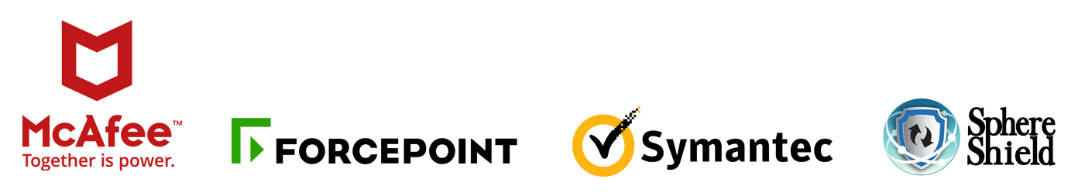 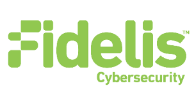 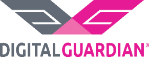 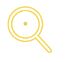 Realtime DLP (Active) - Preventing sensitive data being sent to the cloud and reaching destination
Scan all content used in Teams (stored in Exchange, OneDrive, SharePoint)
DLP ADDED ADVANTAGES
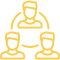 Prevent sensitive data from being sent to external users
Scan data shared with external / guest users
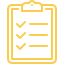 Taking advantage of existing DLP infrastructures, experience and policies
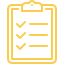 Audio & Video Data Loss Prevention (Available with Recording AI Compliance Analysis)
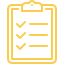 Inspect Files for Custom Rules
DLP – COMPARISON SPHERESHIELD VS MICROSOFT ADD-ON
RECORDING AI COMPLIANCE ANALYSIS
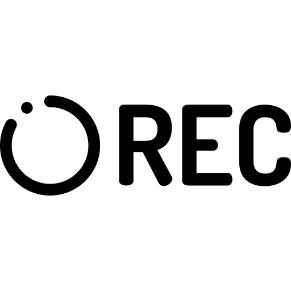 RECORDING AND ANALYSIS
Archiving
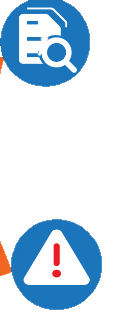 Video
Audio
eDiscovery Search
Meeting Recording
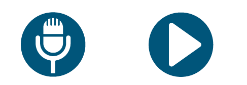 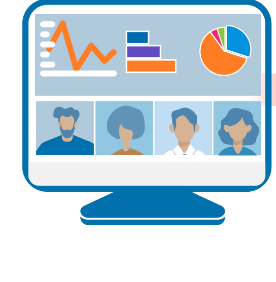 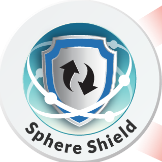 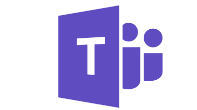 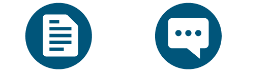 MS Team
DLP Ethical Wall
Files
Messages
Validation
MAIN CAPABILITIES
Enforce Recordings based on flexible policies
Transcript of all users meeting audio
Converts speech to text in 70+ languages with automatic language detection
Speaker enumeration: which speaker spoke which words and when.
Meeting eDiscovery - make meeting searchable by many parameters
Automatically Inspect meeting content by DLP and Ethical Wall policies
Audio DLP via Audio transcript – Realtime! 
Video DLP via On screen OCR from video and screen/document sharing
Links to eDiscovery

On prem storage of Audio/Video Recordings
Integrated with Leading DLP Vendors
COMPLIANCE RECORDING
ARCHIVE & eDISCOVERY
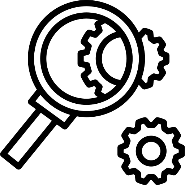 eDISCOVERY
Advanced search by text, user, dates and more
Archive data on cloud or on site
Integrate with existing eDiscovery systems
Search for personal information and export user data
See message context in incidents
Support files and Messages (Audio&Video Available with Recording AI Compliance Analysis)
Meet GDPR and compliance requirements
Full data dashboard independent of O365
ARCHIVE & eDISCOVERY
CHANNEL MANAGEMENT
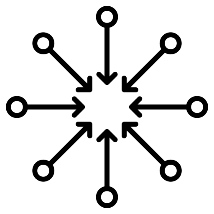 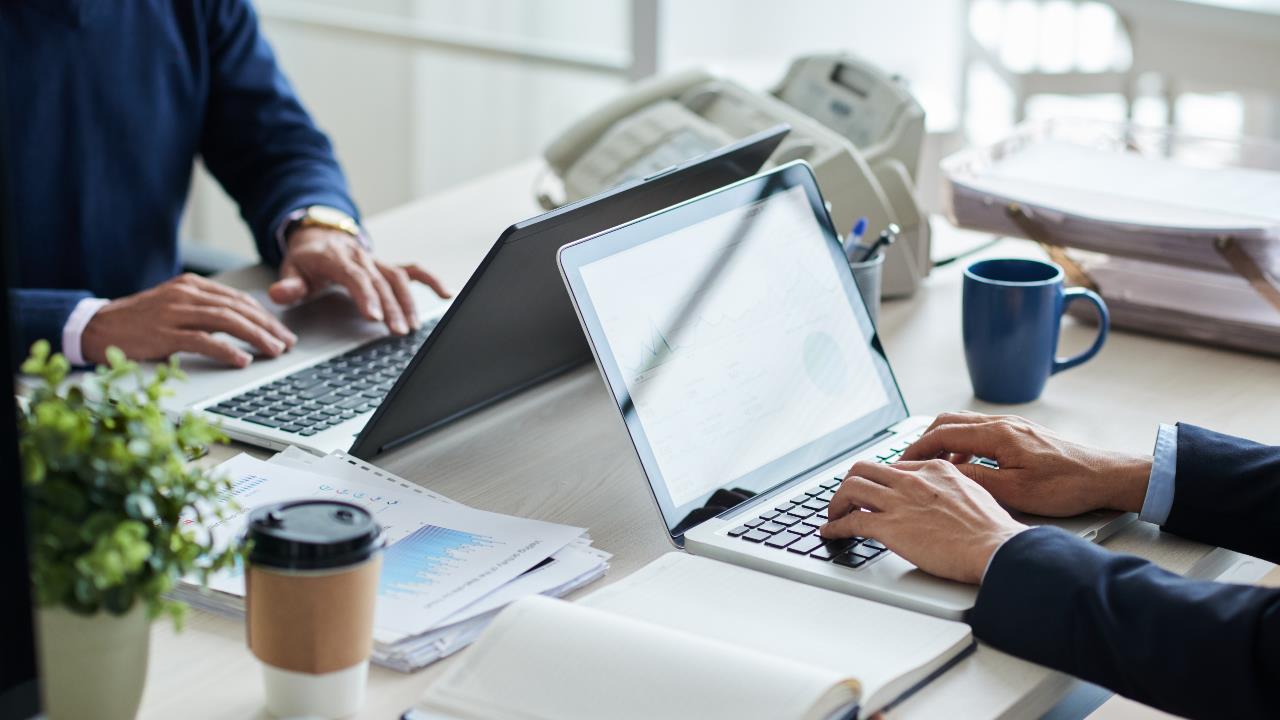 CHANNEL MANAGEMENT
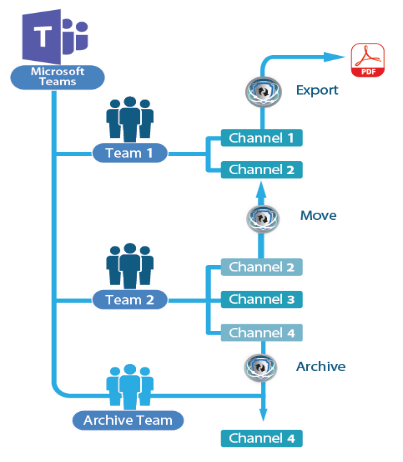 One of the top requested feature in MS Teams user voice
Archive and restore a channel
Move/Copy/Merge channel from one team to another
Moves IM’s, Files, Tabs, Images
Export channel into PDF
Activity auditing 
Watch it in Action: https://www.youtube.com/watch?v=E2RLEjzW3Nc
RISK ENGINE
Meet security requirements
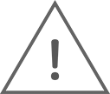 Set Geo Fencing rules based on groups, domains or users.

Allow, block or monitor access from specific countries.
GEO FENCING
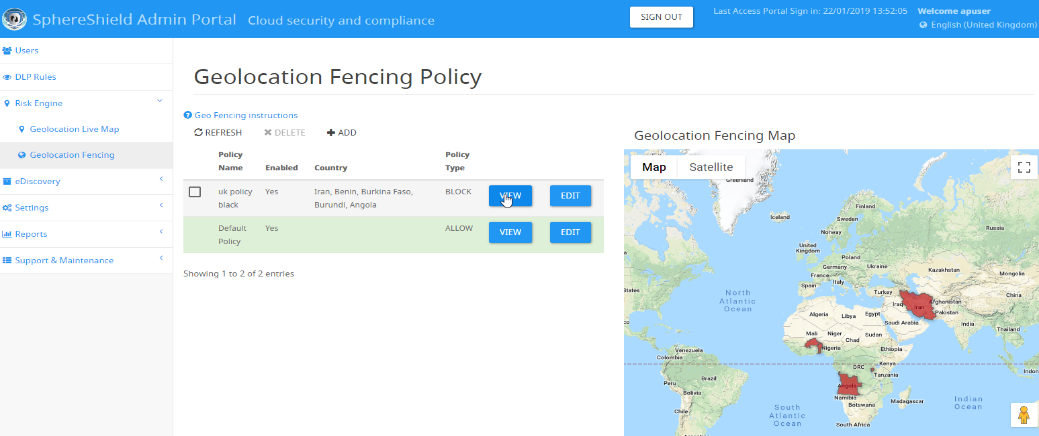 USER ENTITY BEHAVIOR ANALYTICS- UEBA
Profile Teams usage (messages, files, hours, devices, IP etc)

Detect anomaly 

Create and handle security events

Examples:
Location change / Impossible traveler 
Large data consumptions
ADDITIONAL SECURITY SOLUTIONS
Threat protection – Anti Virus/Malware/Phishing

Conditional Access – ensure that users can only log on from a managed device – e.g Blackberry, MaaS 360, Airwatch, Citrix
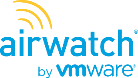 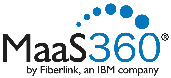 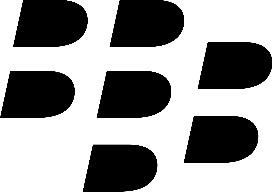 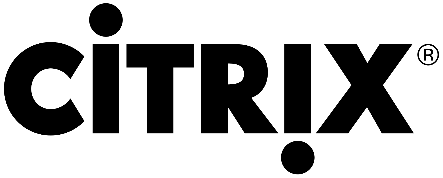 OPERATION MODES & TOPOLOGY
DLP AND ETHICAL WALL MODES
DETECTION AND AWARENESS
NEAR REAL-TIME INSPECTION
REAL-TIME INSPECTION
Communication will be allowed.Incident handling and notification sent shortly after -within seconds (utilizes 	Webhooks , requires E5 compliance)
Scan data in motion
Content will not reach destination
Sends notifications after the fact
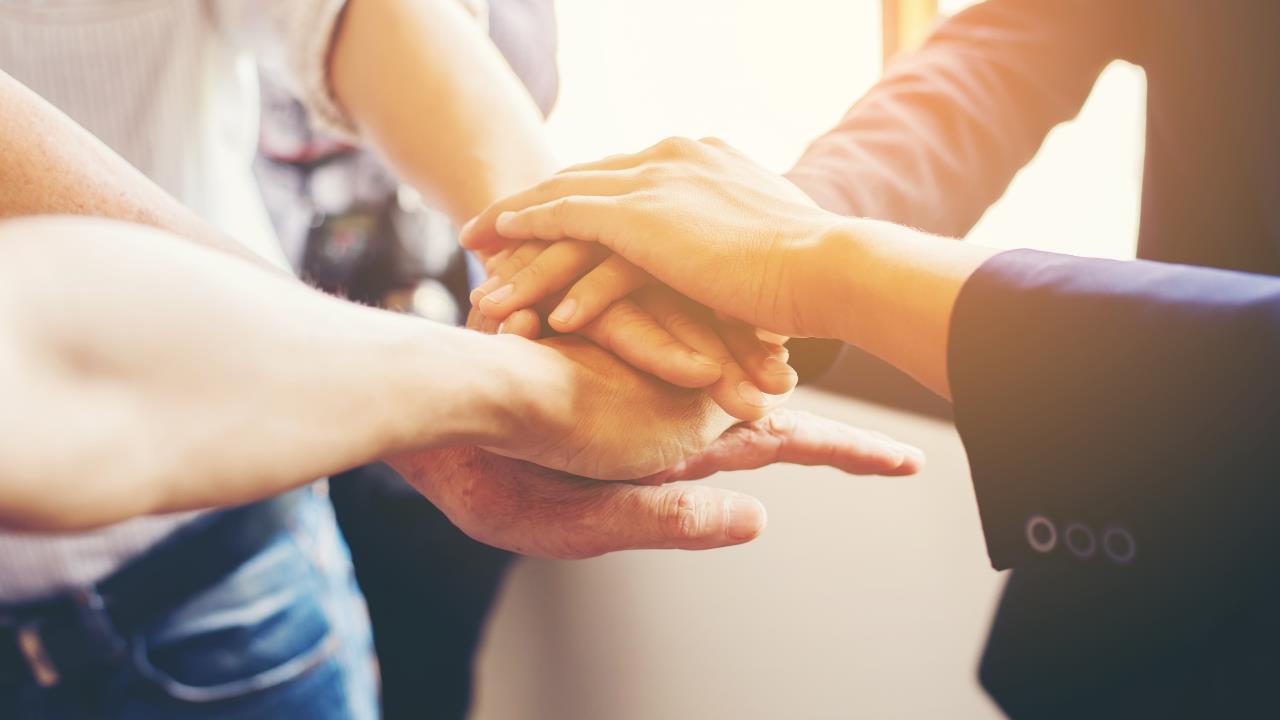 CLOUD TOPOLOGY
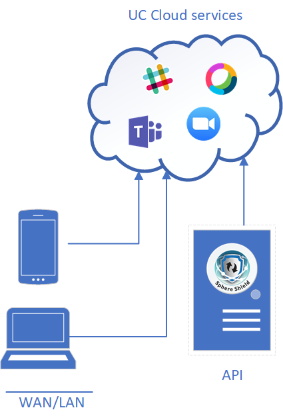 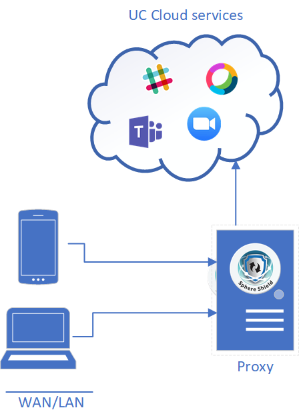 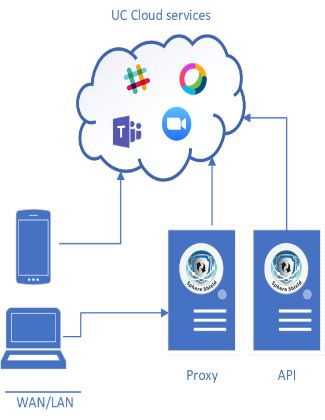 API – Near real-time
Proxy – Real-time
Hybrid- Proxy & API
DEPLOYMENT MODES COMPARISON
Yes
No
No
Yes
SERVICE OFFERING
SaaS - online service
Customers don’t need to install anything.
Each customer will have dedicated servers
A customer installation solution
Customers install SphereShield in their DMZ or Cloud (e.g. Azure, AWS)
A Free Trial is available
MORE INFO
Visit our website
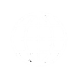 https://AGATSoftware.com
Contact us
sales@agatsoftware.com
+972-525209860